THE INTOSAI WORKING GROUP ON KEY NATIONAL INDICATORS
KEY NATIONAL INDICATORS: GUIDANCE FOR SUPREME AUDIT INSTITUTIONS



The Secretariat of the INTOSAI Working Group on Key National Indicators
Washington, October 16, 2014
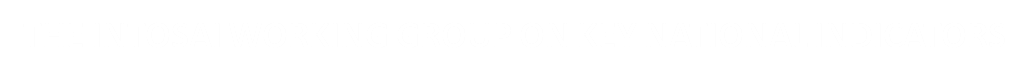 KEY NATIONAL INDICATORS: GUIDANCE FOR SUPREME AUDIT INSTITUTIONS
Guidance document 
‘Key National Indicators:
 Guidance for Supreme Audit Institutions’ 
prepared in pursuance of the  KSC Steering Committee decision at the 6th meeting in Cairo (Egypt) in 2014
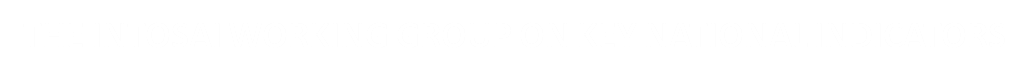 KEY NATIONAL INDICATORS: GUIDANCE FOR SUPREME AUDIT INSTITUTIONS
Objectives of the Guidance
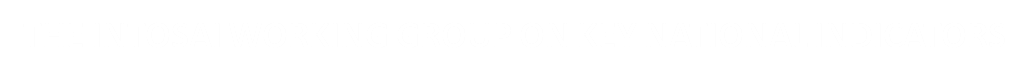 KEY NATIONAL INDICATORS: GUIDANCE FOR SUPREME AUDIT INSTITUTIONS
Content of the Guidance
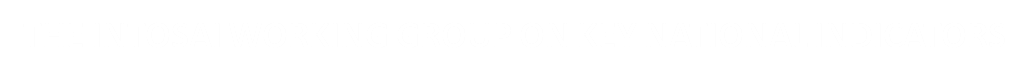 KEY NATIONAL INDICATORS: GUIDANCE FOR SUPREME AUDIT INSTITUTIONS
White Paper on KNI
Materials of the subprojects
Results of the survey on researching SAIs’ readiness to use KNI
ISSAI 1, ISSAI 10, ISSAI 20, ISSAI 30, ISSAI 100, 
ISSAI 3000, ISSAI 3100, ISSAI 5130
Resolution ‘Promoting and fostering the efficiency, accountability, effectiveness and transparency of public administration by strengthening supreme audit institutions’
UN report on sustainable development, 2015
Institutionalising Sustainable Development; Conducting Sustainability Assessments
OECD Guidelines on Measuring Subjective Well-Being
Handbook on Constructing Composite Indicators: Methodology and User Guide
A Framework to Measure the Progress of Societies
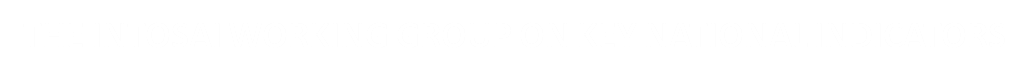 KEY NATIONAL INDICATORS: GUIDANCE FOR SUPREME AUDIT INSTITUTIONS
In the Standard it is planned to submit recommendations for SAI’s use of KNI
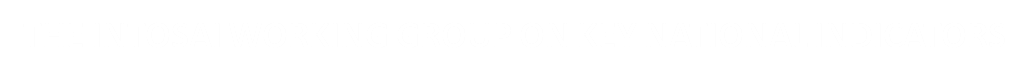 KEY NATIONAL INDICATORS: GUIDANCE FOR SUPREME AUDIT INSTITUTIONS
congress
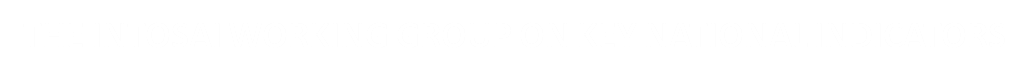 KEY NATIONAL INDICATORS: GUIDANCE FOR SUPREME AUDIT INSTITUTIONS
THANK YOU!